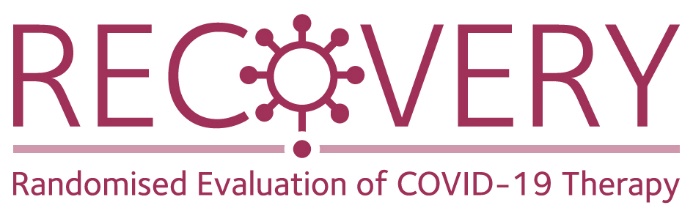 Randomised Evaluation of COVID-19 Therapy:the RECOVERY trial
Local Site Training Material
Randomisation
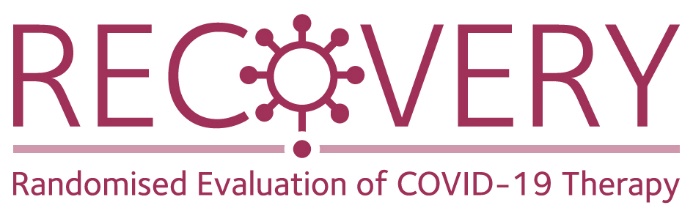 Randomisation does not have to be done by the person who took consent

Randomisation must be done online and can be accessed via the trial website:                  www.recoverytrial.net

Follow links for “Randomisation”
You will be able to download a Participant Information Sheet/Consent Form here too in case you need it
Randomisation
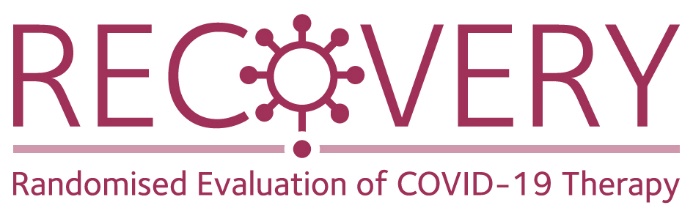 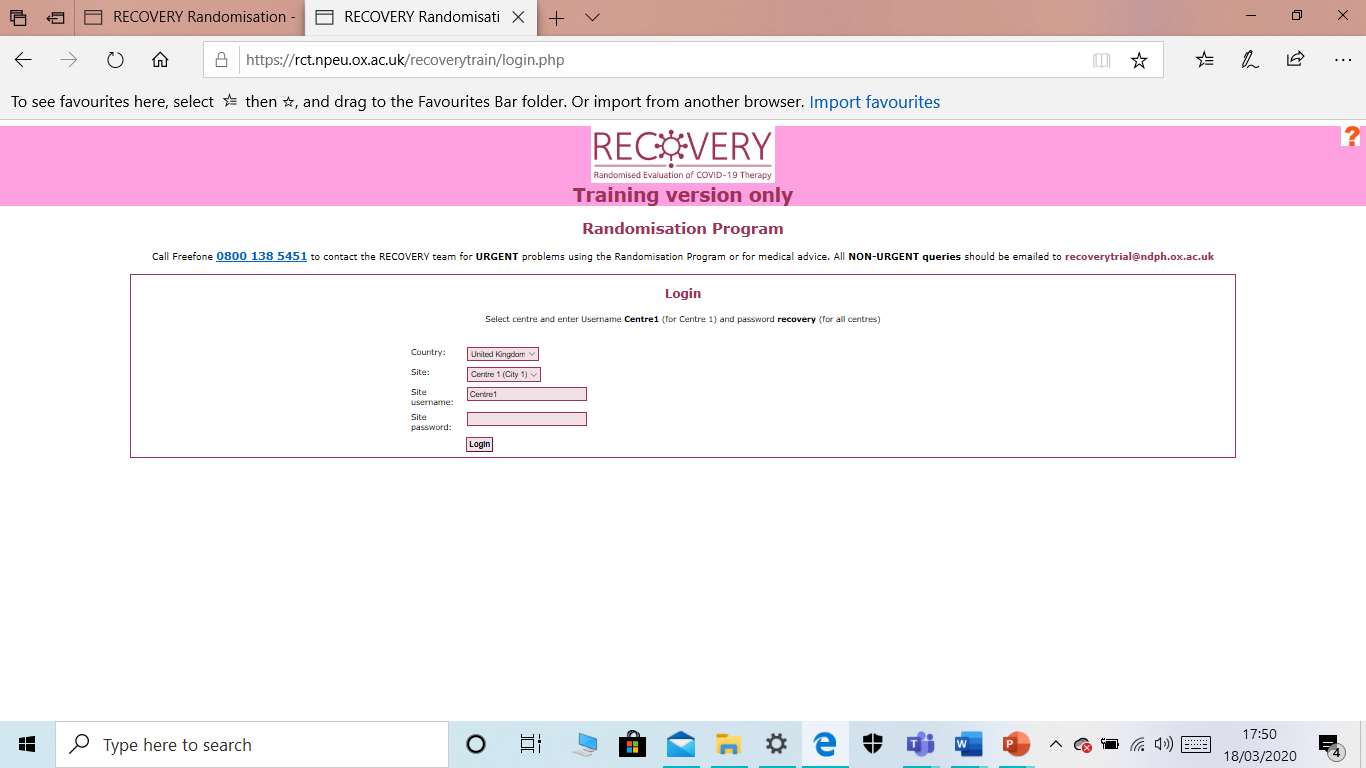 Select your site from the second dropdown list and enter the username and password for your hospital in the password box

Click “Login”
Randomisation
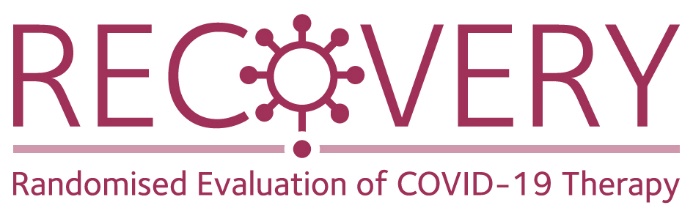 Click on “Enrol patient into study”
Randomisation
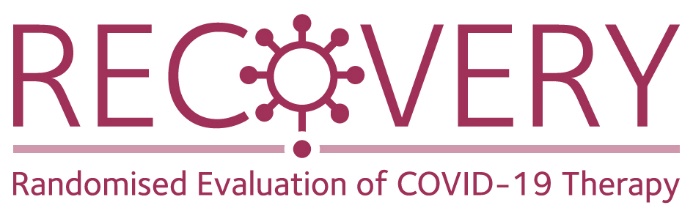 Complete the fields shown


Scroll down the page
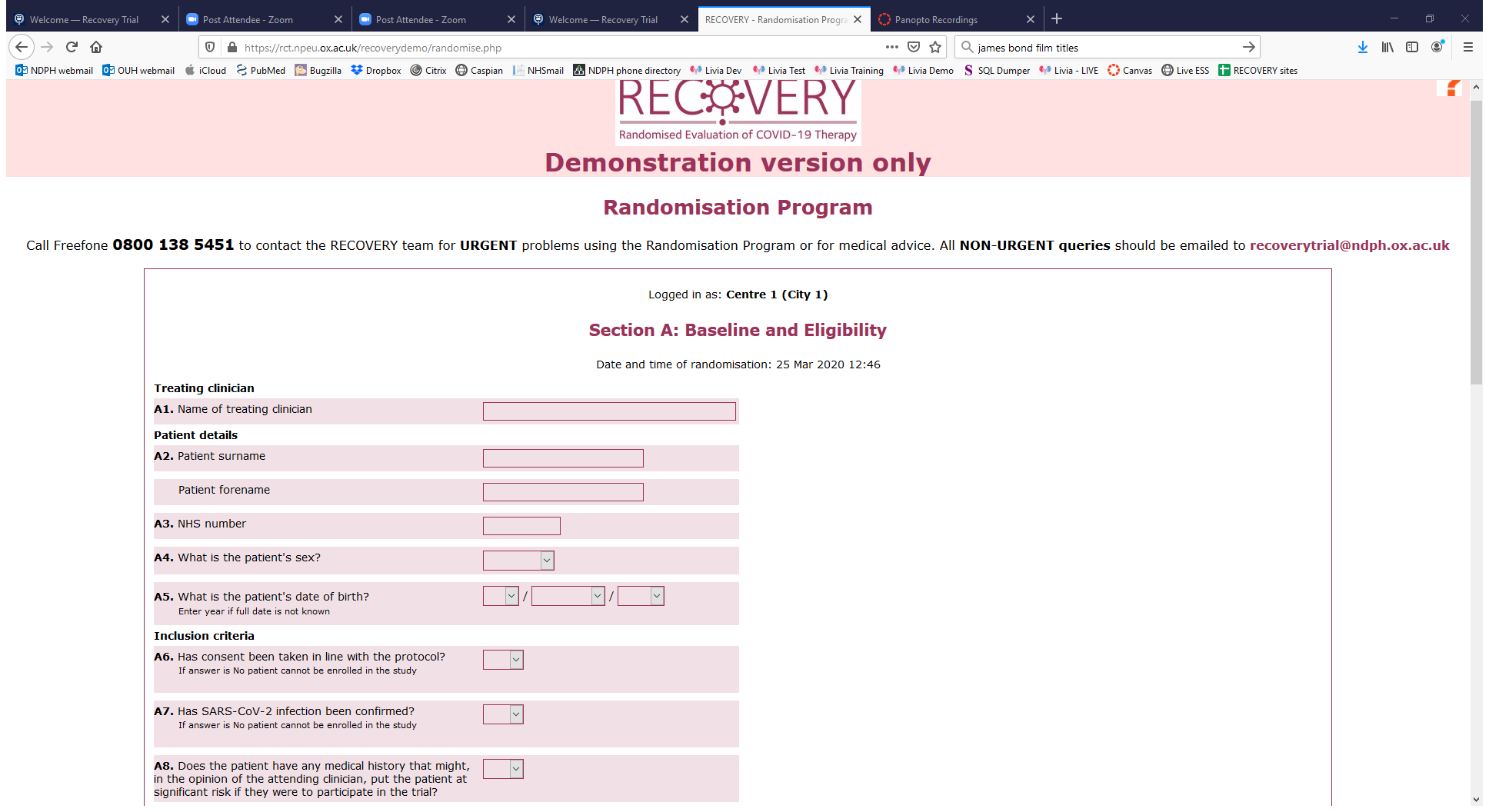 Randomisation
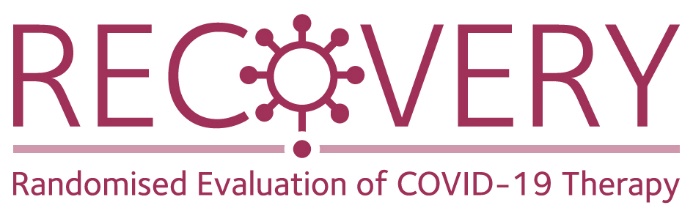 Complete the fields shown


Scroll down the page
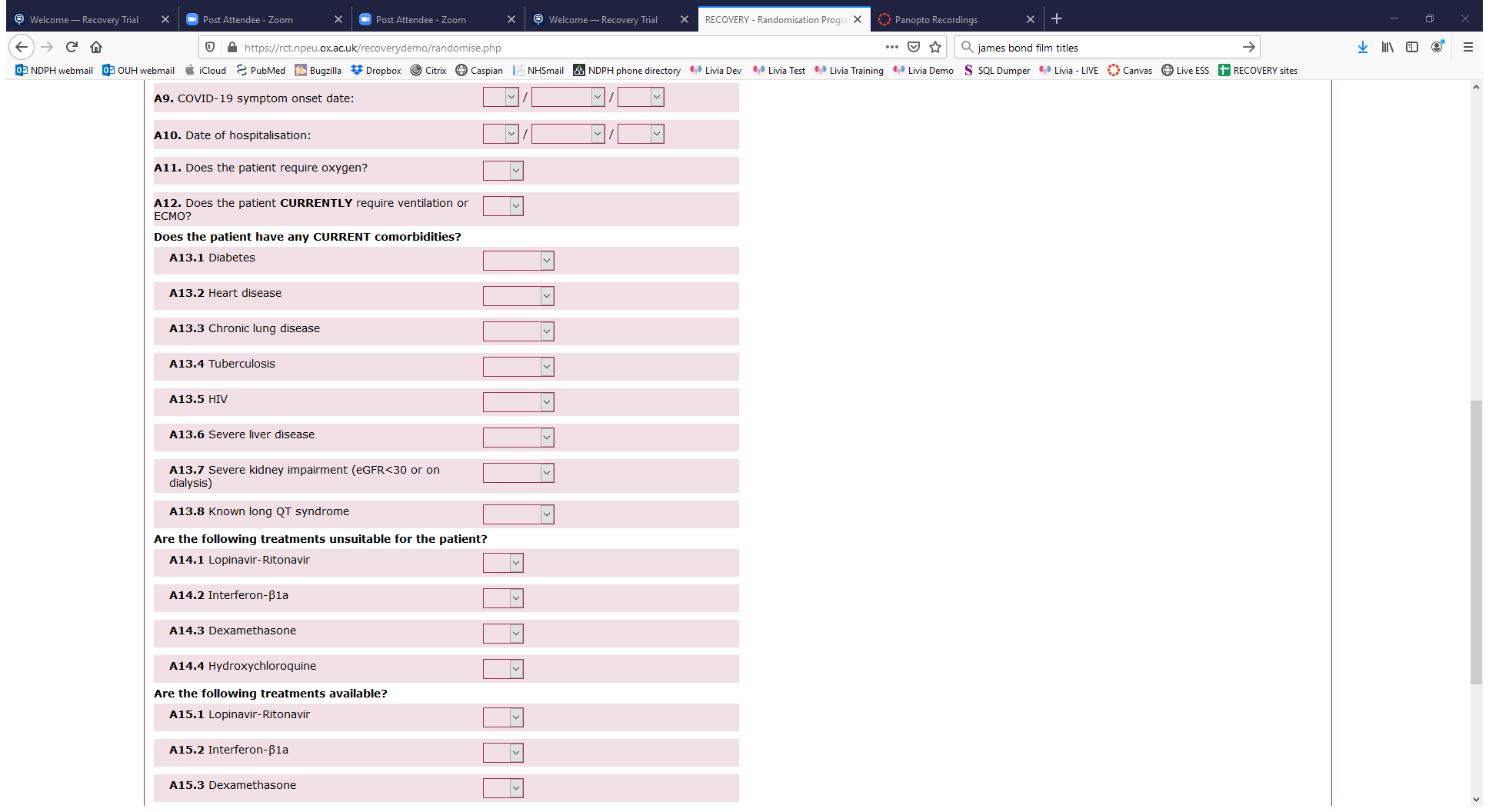 Randomisation
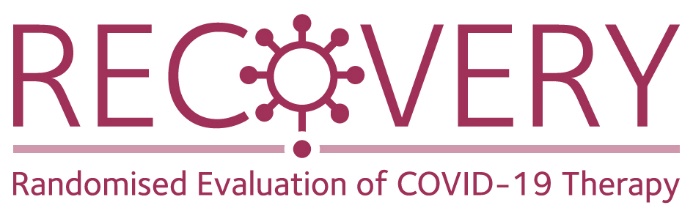 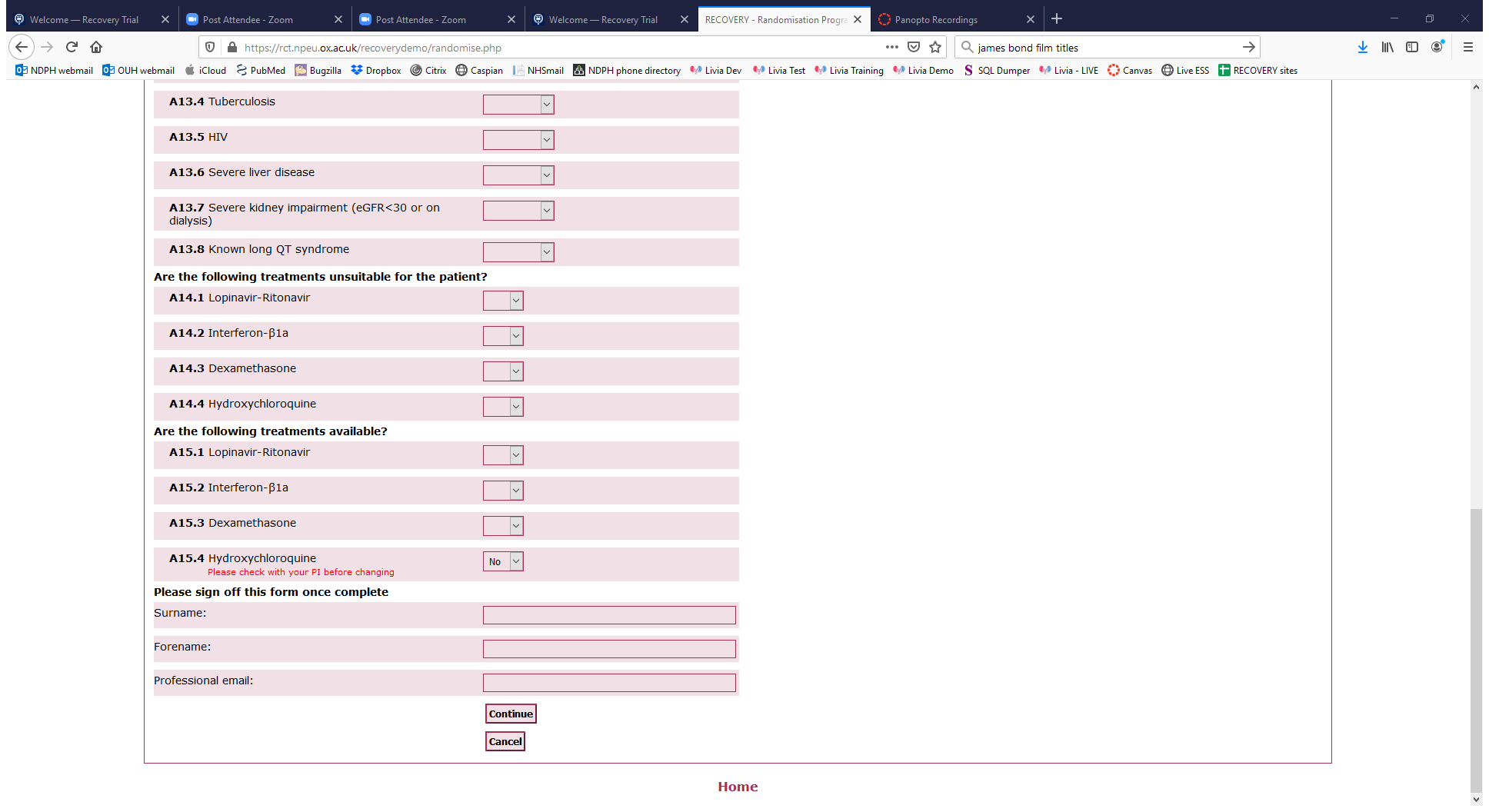 Complete the fields shown

Questions A15.1-3 refer to availability in your hospital (it may be your pharmacy does not have them all)

Please enter your name and an e-mail address at which you can be contacted in case of questions

Then press ‘Continue’
Randomisation
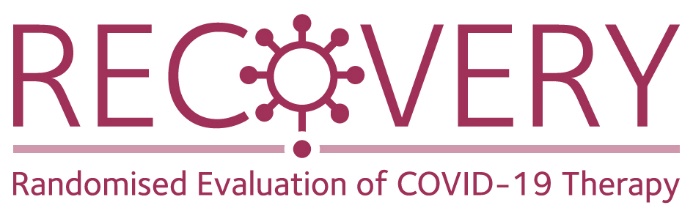 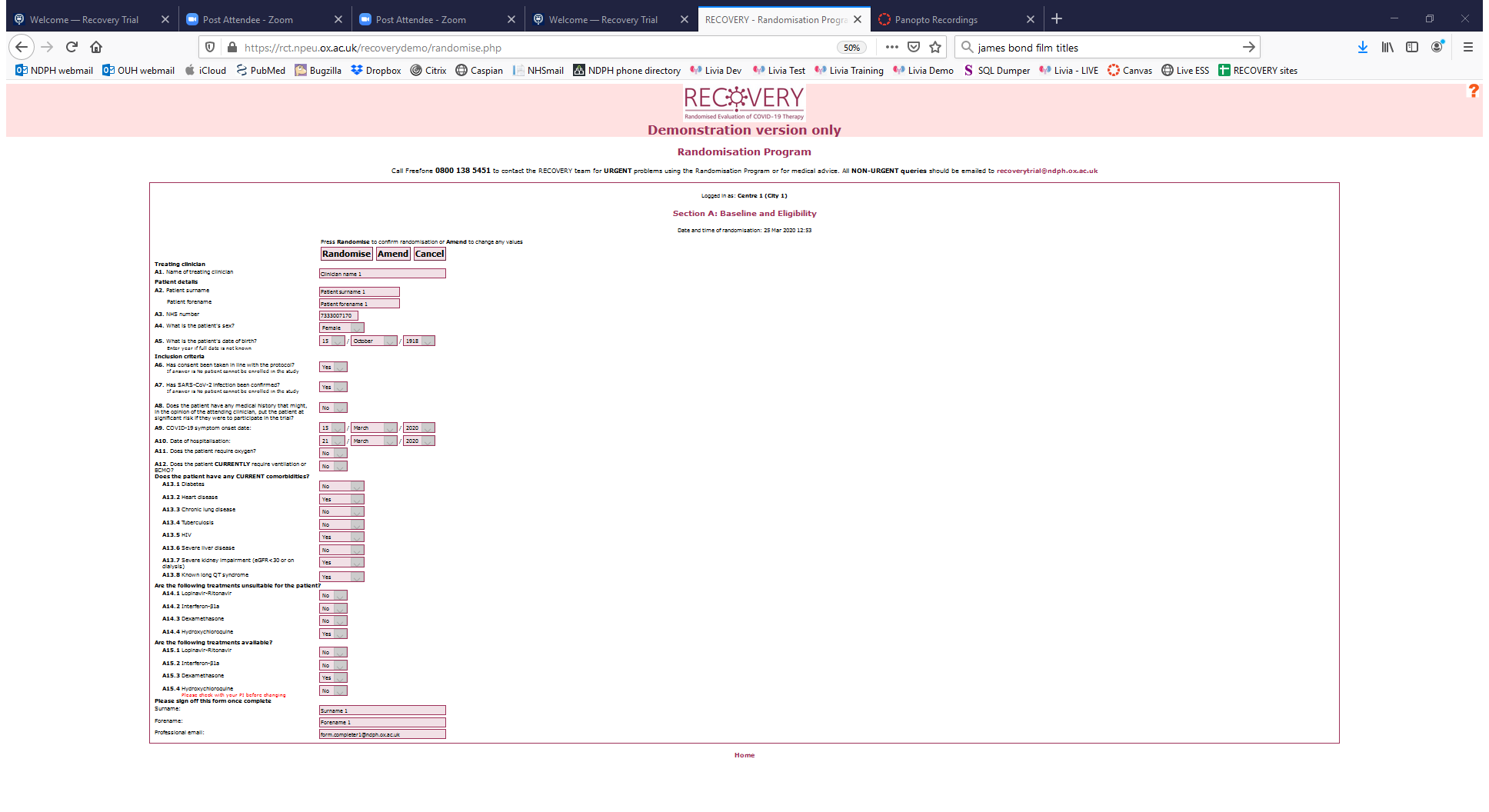 Review the data you have entered.

If you need to correct anything, click ‘Amend’

If you wish to abandon, click ‘Cancel’

Otherwise, click ‘Randomise’
Randomisation
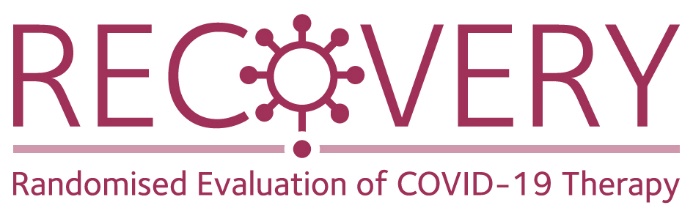 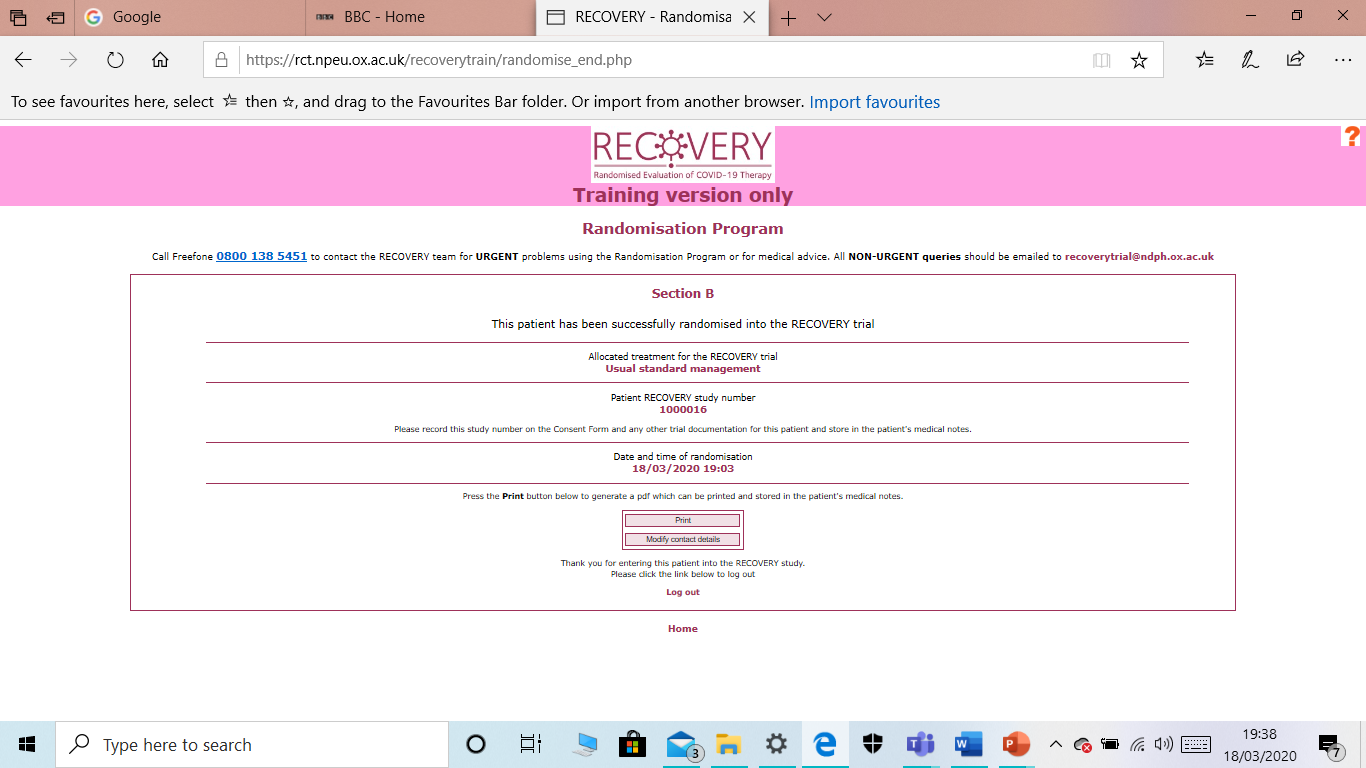 Make a note of the allocation and ensure that it is prescribed on the participant’s drug chart

Record the study number in the medical record and on the consent form if available
Problems
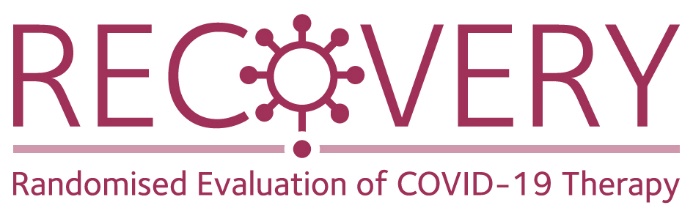 If you have any questions about the process or run into problems with the website please do one of the following:

Review our Frequently Asked Questions on the study website www.recoverytrial.net

E-mail the study team at recoverytrial@ndph.ox.ac.uk

Telephone the study team (24/7) on 0800 1385451 (urgent calls only please)